Science - Year 3/4B Autumn 1

Rocks

This Planet Rocks
Session 5
What Am I? PowerPoint
© Original resource copyright Hamilton Trust, who give permission for it to be adapted as wished by individual users.
We refer you to our warning, at the foot of the block overview, about links to other websites.
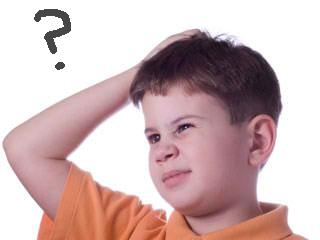 What am I?
Read the clues and guess
How many clues will you need?
I am made of rock
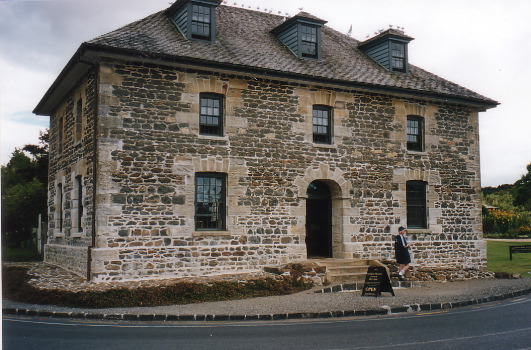 But I’m not a building
I am very precious
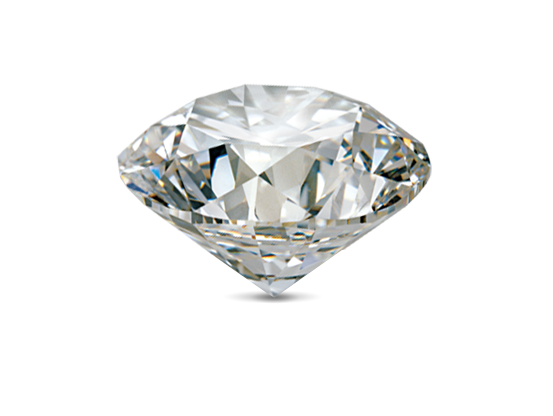 But I’m not a diamond
I am made of different layers
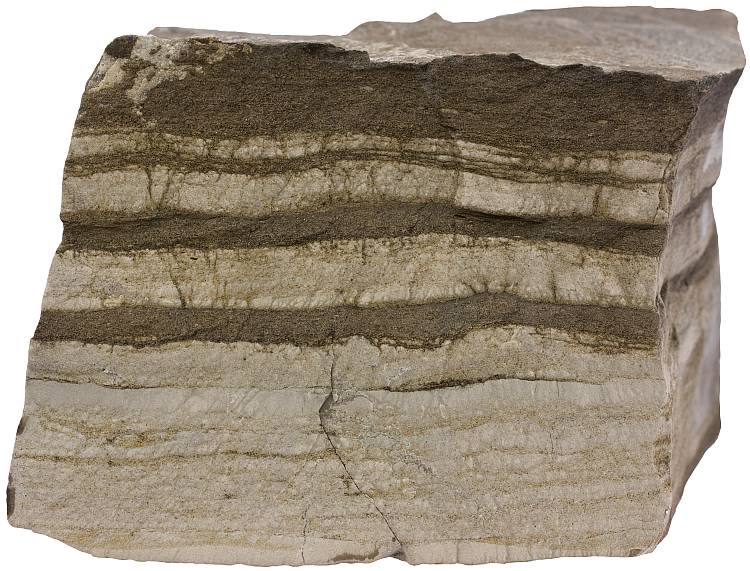 But I am not sedimentary rock
It takes 500 years to make 2cm of me
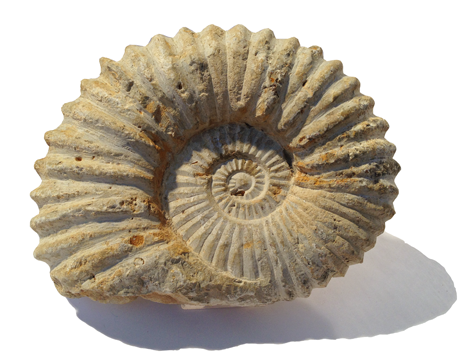 But I’m not a fossil
Half of me is made of air and water
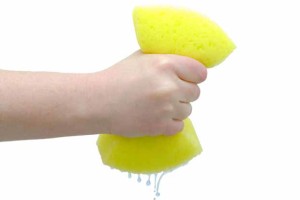 But I’m not a wet sponge
I can help prevent flooding
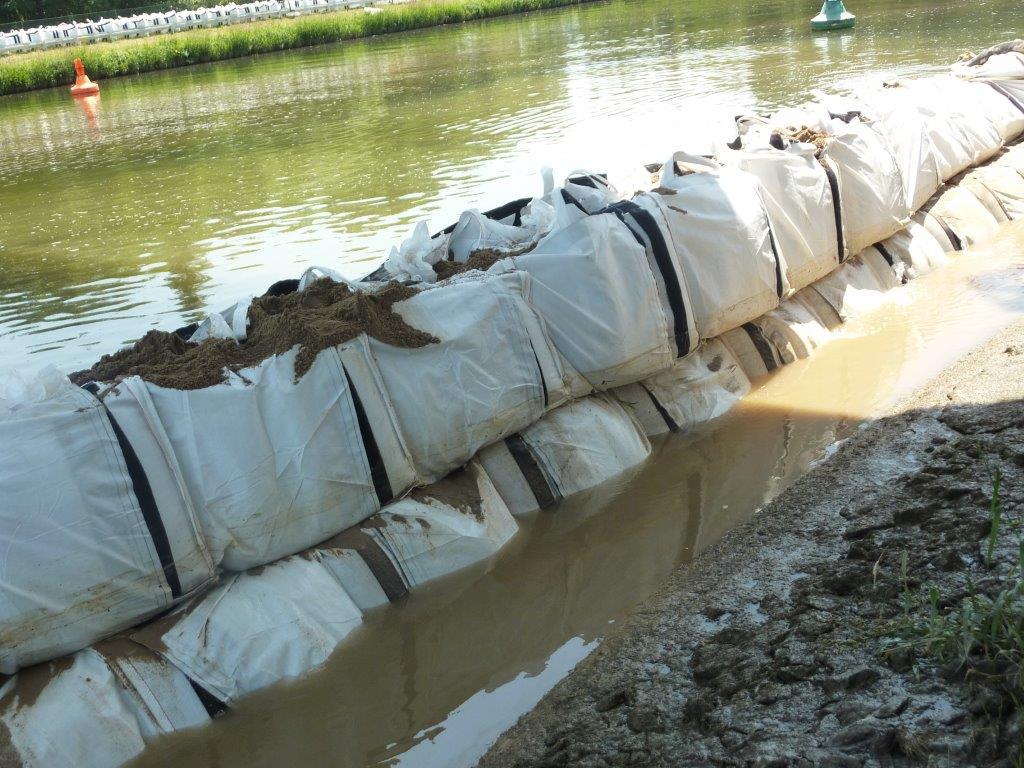 But I’m not a flood barrier
A handful of me contains more micro-organisms than there are people on the Earth
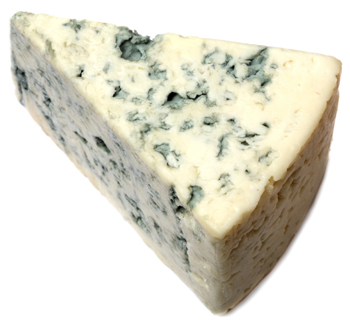 But I’m not mouldy cheese!
I am home to many creatures
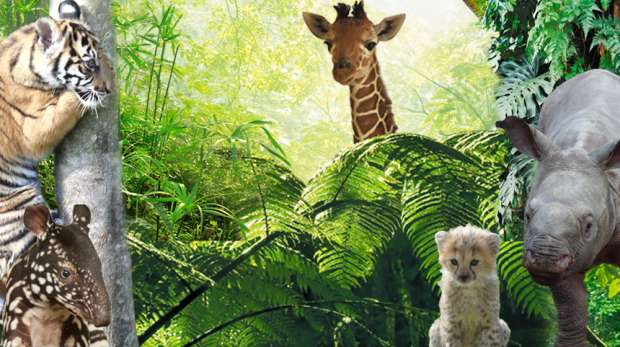 But I’m not a zoo or a farm
Without me there would be no life on Planet Earth!
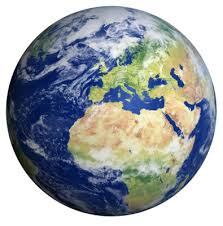 ?
Have you guessed what I am?
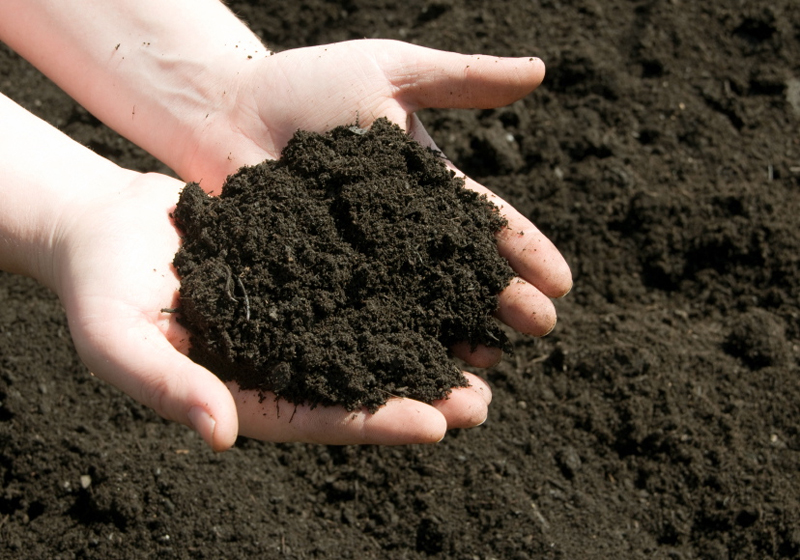 Soil
Let’s recap on what we know about soil
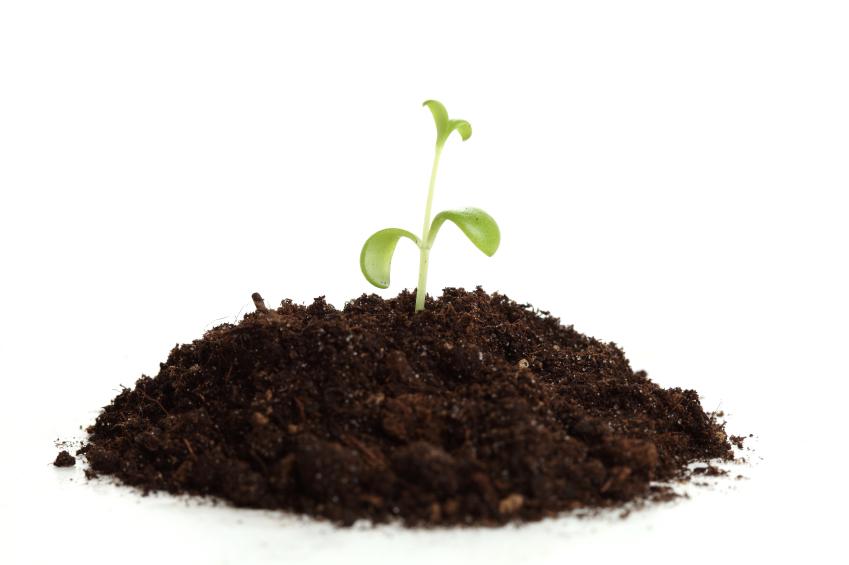 A handful of soil contains more micro-organisms than there are people on the planet
Without soil there would be no life on Earth
It can help prevent flooding because it can absorb large amounts of water
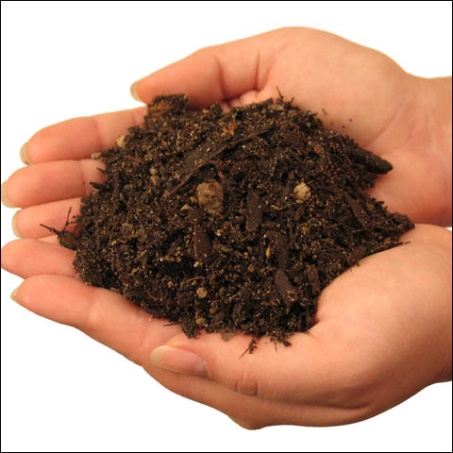 It is made from rock and other things
Half of it is made of air and water
It is very precious because everything needs it to survive
Soil
It takes more than 500 years to make 2cm of soil
Is made of different layers in the ground